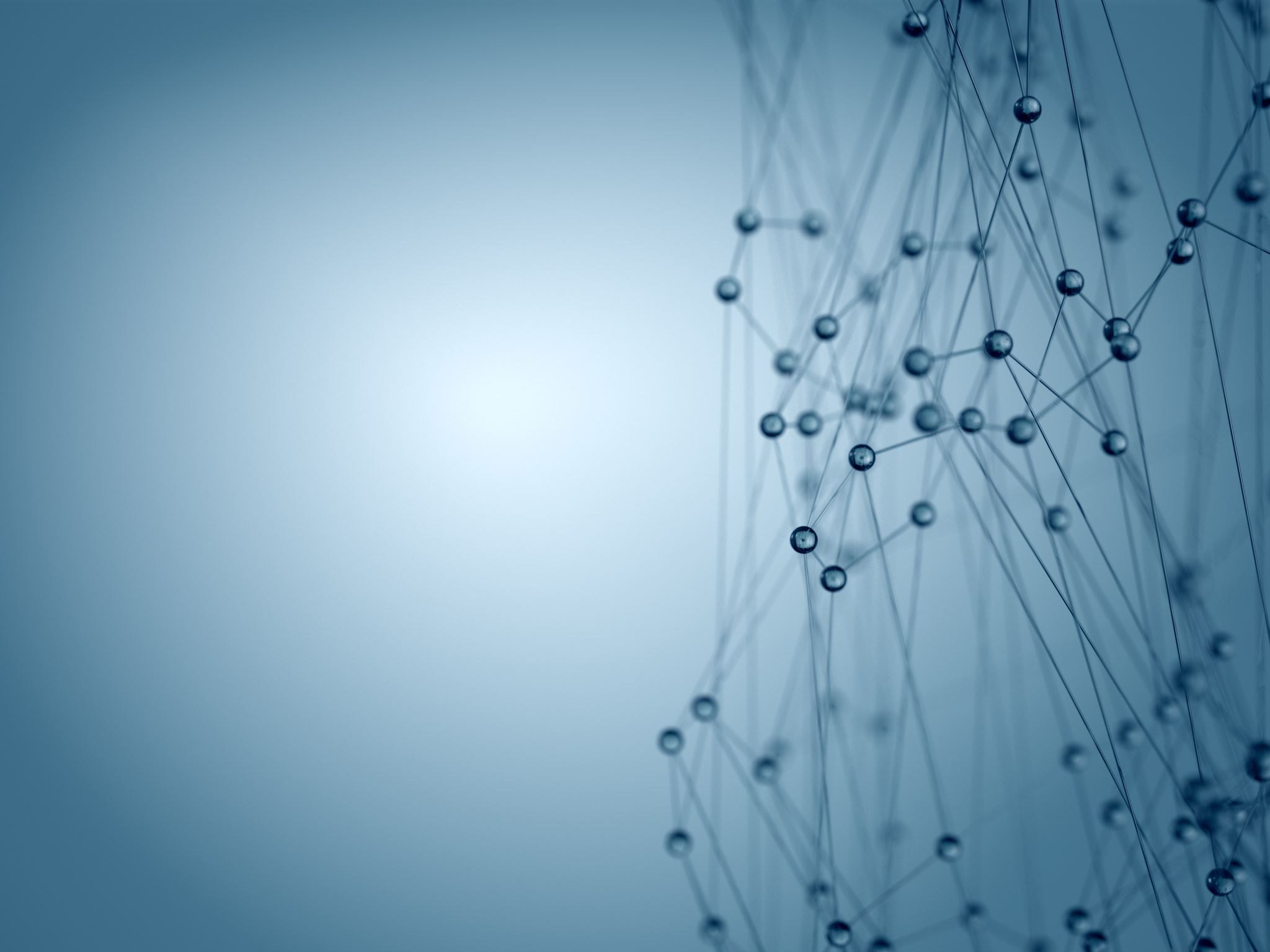 Desarrollo de un ensayo historico
Planteamientos preliminares
Un ensayo histórico no es un ensayo descriptivo, sino más bien es un ensayo que aborda un caso específico, asunto o pregunta sobre un tema histórico. Asegúrate de que todo lo que se escribe se centre en el tema, y como está definido por el instructor y edita cualquier cosa que se desvíe del tema principal del ensayo.
Fundamento del ensayo histórico.
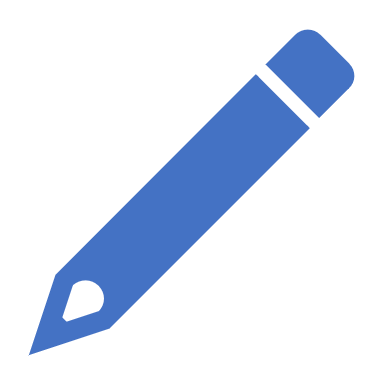 Publico a quien se dirige
Escribe tu ensayo histórico de manera que informes al lector sobre todos los detalles necesarios del tema histórico. Debes asumir que el lector es inteligente, pero es probable que no conozca todos los detalles acerca del tema. Escribir para informar impedirá el manejo de un tema demasiado amplio o dejar de lado hechos importantes. Siempre escribe como si se estuvieras dando los hechos al lector por primera vez.
Redacción  tiempos verbales
El tema que se está escribiendo es histórico, así que asegúrate de que tu ensayo esté escrito en tiempo pasado. Revisa tu borrador para asegurarte de que los verbos y el lenguaje esté en tiempo pasado para expresar exactitud histórica.
Partes del ensayo.
Introducción: Se trata de la parte inicial del ensayo, en este apartado debemos concentrarnos en la presentación de cada uno de los temas y puntos que pensamos desarrollar en el ensayo. También es posible para el autor dar algunas pistas de las hipótesis o conclusiones que piensa plantear en el cuerpo del texto.
Desarrollo: Este punto puede ser considerado como la parte gruesa del ensayo, aquí nos enfocaremos en presentar cada uno de los argumentos principales de nuestra obra, considerando eso sí que cada escritor cuenta con un modo distinto de ir desarrollando sus ideas, por lo que el estilo libre que hace tan llamativo el ensayo se encuentra a disposición de todos, especialmente en este apartado.
Conclusión: Este punto de la estructura del ensayo se caracteriza por reunir cada una de las ideas principales que hemos venido nombrando a lo largo del ensayo, por lo que se trata de una condensación y reafirmación de las ideas o hipótesis planteadas en el cuerpo del texto.
8 Preguntas a responder
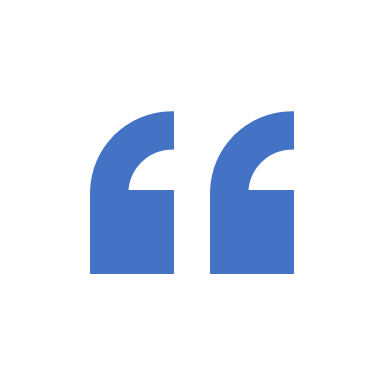 Afirmaciones directas
La técnica frases empezadas: es bastante más concreta que la de lluvia de ideas. Sirve para orientar la redacción.

El presente ensayo busca plantear..
A través del siguiente análisis queremos relacionar..
Buscamos comprender en que medida..
X autor plantea que… (refutar o afirmar según planteamiento)
CONECTORES
http://www7.uc.cl/sw_educ/conectores/html/f_ayuda.html